PLANIFICACIÓN  CLASES VIRTUALESSEMANA N° 21FECHA : 31- agosto-2020
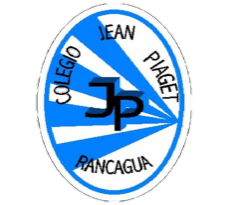 Colegio Jean Piaget
Mi escuela, un lugar para aprender y crecer en un ambiente saludable
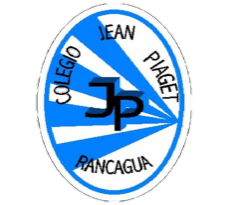 Reglas para una buena clase
Puntualidad
tener materiales solicitados
Ser respetuoso con el profesor y sus compañeros
Mantener micrófono apagado y cámara encendida(solo si el alumno quiere)
Dudas o consultas
Estar atento a la clase online
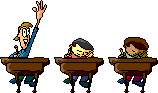 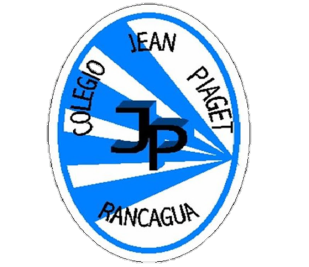 InicioActivación Conocimientos Previos
RECORDEMOS
¿Qué necesitamos para realizar mejoras en un objeto? 

¿ Qué objeto conoces que tenga aluna mejora?
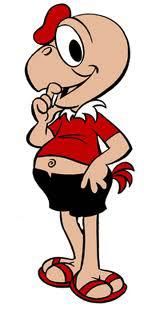 Objetos
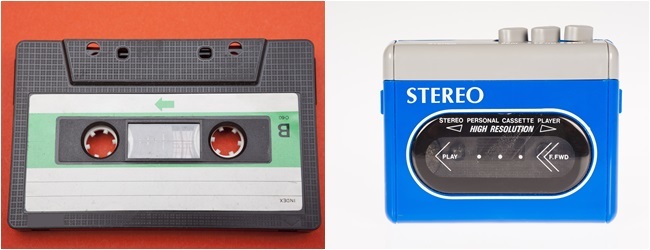 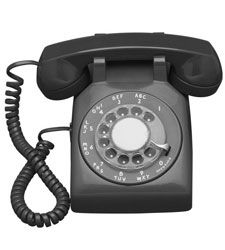 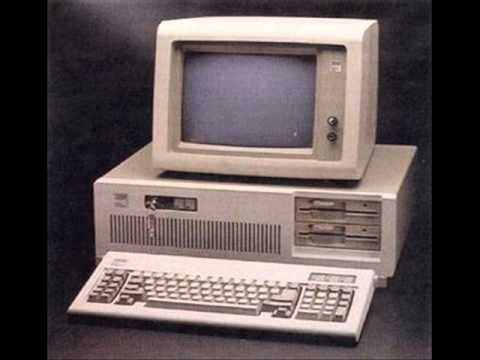 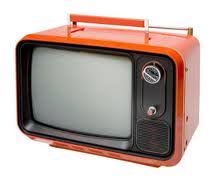 Mejoras
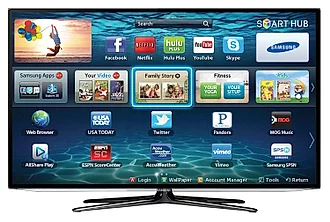 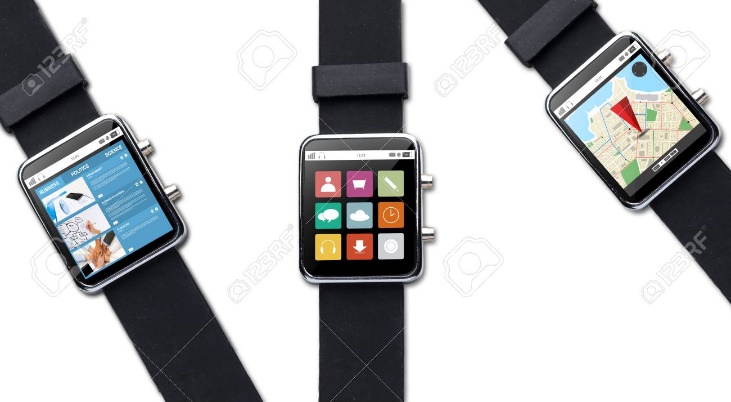 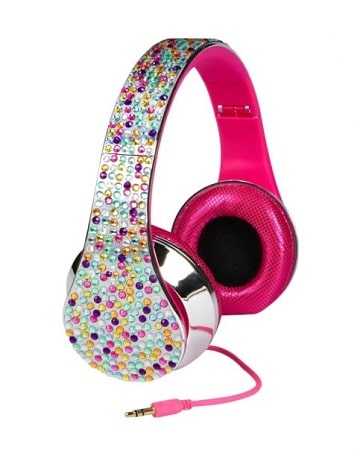 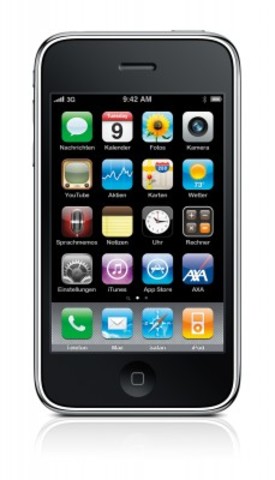 MANOS A LA OBRA
Completemos el siguiente cuadro
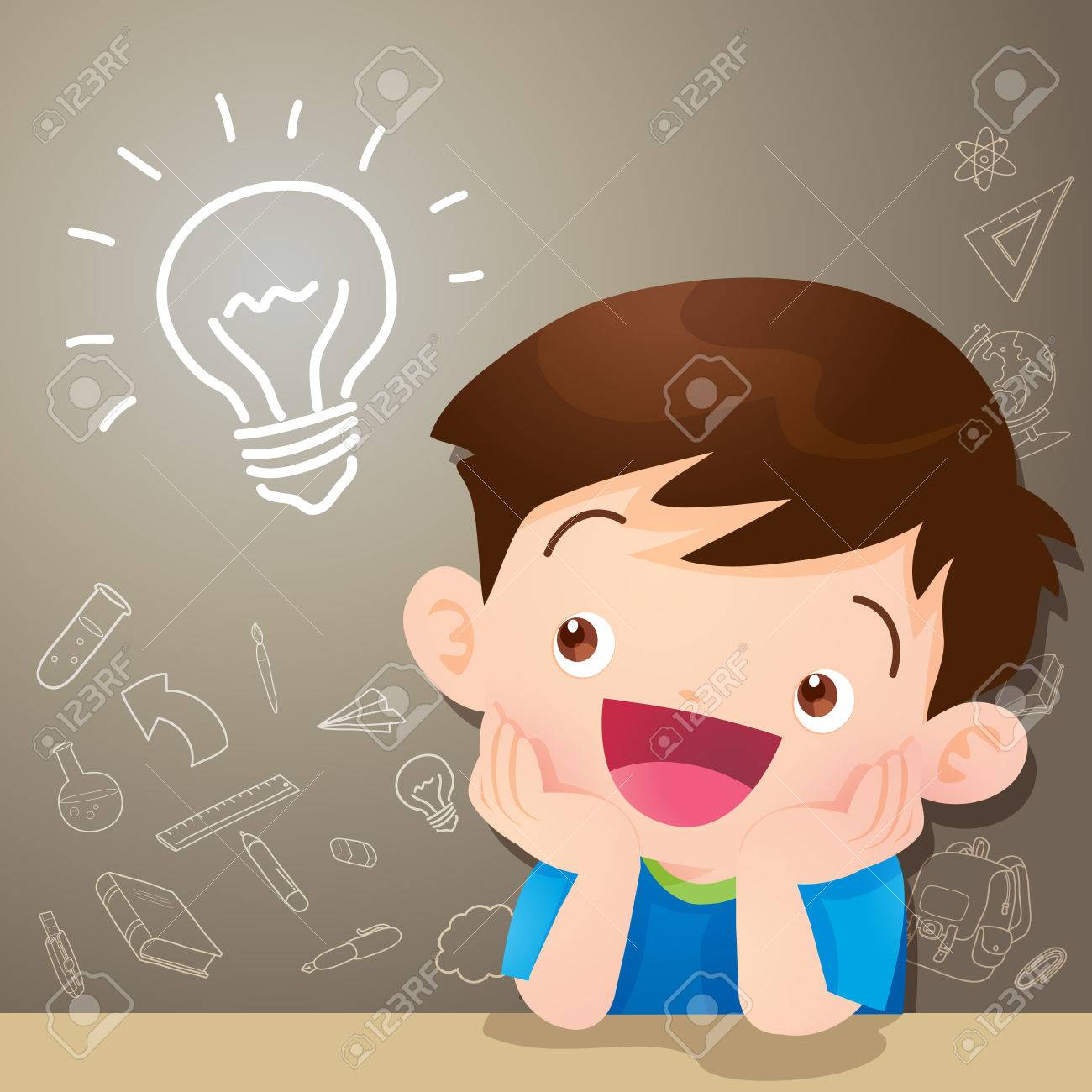 Dibujo
Crea un dibujo o boceto sobre un objeto tecnológico, relacionado al antes y después
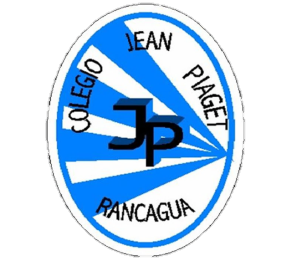 TICKET DE SALIDA
ASIGNATURA Tecnología
SEMANA 23
CIERRE
Nombre: _______________________________________
1) ¿Qué ventajas y desventajas encuentro en un sacapuntas?

2) ¿Qué cambios le podríamos realizar a una plancha para que sea más eficiente?


3) ¿Qué accesorios le podría agregar a un lápiz para satisfacer otras necesidades?
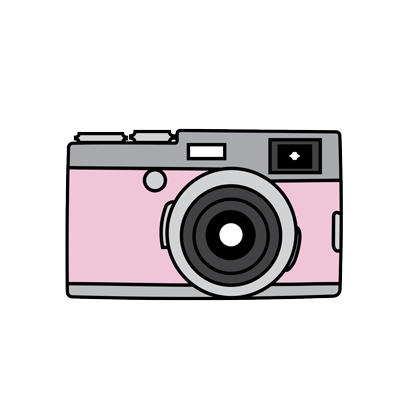 Enviar fotografía de este ticket de salida al: 
Correo: Alicia.cuellar@jean-Piaget.cl